Використання закону діючих мас до рівноваги комплексоутворення
План
Координаційна теорія
Комплексні сполуки (КС)
Класифікація комплексних сполук
Номенклатура 
Константа нестійкості та константа стійкості
Методи руйнування КС
Маскування та демаскування КС
Література
1)  Сегеда А. С. Аналітична хімія. Якісний аналіз: навч.посібник для студ. біол. спец. вузів / А.С. Сегеда. – Київ: ЦУЛ, 2002
2) Золотов Ю. А. Основы аналитической химии. Задачи и вопросы / Ю.А. Золотов. – М.: Высш. шк., 2012. 
3) Пилипенко А. Т. Аналитическая химия / А.Т. Пилипенко‚ И.В. Пятницкий. – М.: Химия‚ 1990. 
4) Харитонов Ю. Я. Примеры и задачи по аналитической химии. – М.: Высшая школа, 2008
5) Вершинин В. И. Аналитическая химия / И.В. Вершинин, И.В. Власова, И.А. Никифорова. – М.: Академия, 2011
6) Сегеда А. С. Аналітична хімія. Якісний аналіз: навч.посібник для студ. біол. спец. вузів / А.С. Сегеда.
7) Кристиан Г. Аналитическая химия. В 2-х томах. – М.: Бином, Лаборатория знаний, 2019
8) Сегеда А. С. Аналітична хімія. Якісний і кількісний аналіз / А.С. Сегеда. – К.: ЦУЛ, Фітосоціоцентр, 2003.
9) Пилипенко А. Т. Аналитическая химия / А.Т. Пилипенко‚ И.В. Пятницкий. – М.: Химия‚ 1990.
10) Шевряков М. В. Аналітична хімія. Теоретичні основи якісного та кількісного аналізу / М.В. Шевряков, М.В. Повстяний, Б.В. Яковенко, Т.А. Попович. − Херсон: Айлант, 2018.
Історія
Ян Берцеліус ввів поняття сполуки вищого порядку – «нові сполуки», які утворилися не з атомів чи радикалів, а з молекул.  
Кістяковський запропонував ці сполуки називати «комплексними сполуками»
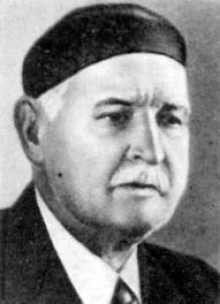 Ян Берцеліус
Володимир Кістяковський
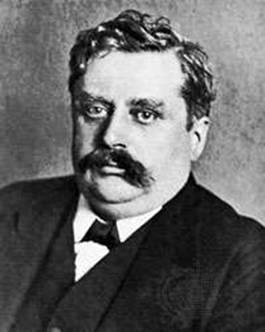 Найбільш вдало властивості і будову комплексних сполук пояснює координаційна теорія, запропонована в 1893 році шведським хіміком Альфредом Вернером. Він висунув ідею про координацію, тобто просторове оточення іона металу аніонами або нейтральними молекулами.
Альфред Вернер
Координаційна теорія:
1. У КС є центральний атом, навколо якого розміщуються координовані до нього іони та молекули; 
2.  Координовані атоми у внутрішній сфері  КС називають аддендами (лігандами).
3.  Комплекс характеризується координаційним числом (числом атомів або молекул навколо ц.а.);
4. Центральний атом і ліганди складають ядро комплекса - внутрішня сфера;
5. Якщо ядро КС заряджене, то у зовнішній сфері є протиіони.
Комплексні сполуки
Комплексні сполуки (КС)- це сполуки вищого порядку без утворення нових електронних пар, а за рахунок донорно-акцепторної взаємодії
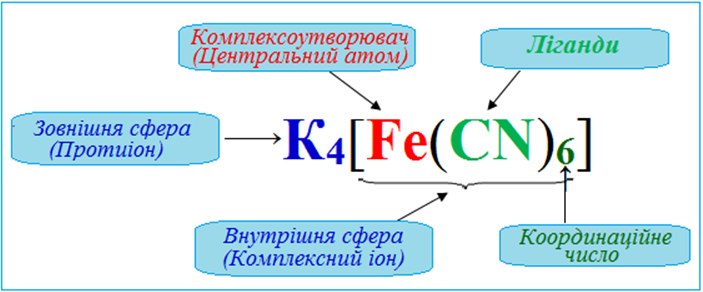 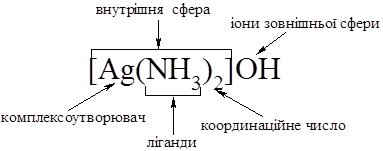 Центральними атомами можуть бути іони металів чи нейтральні атоми металів, дуже рідко негативно заряджені іони 
Лігандами (приєднаними частинками) називають молекули або іони, які координуються навколо комплексоутворювача
Координаційне число визначається числом місць у просторі, які може надавати комплексоутворювач для приєднання лігандів. Іншими словами, координаційне число відповідає числу хімічних зв'язків між комплексоутворювачем і лігандами
Внутрішня сфера комплексу значною мірою зберігає стабільність при розчиненні комплексної сполуки. Її межі показують квадратними дужками. Іони, що містяться у зовнішній сфері, у розчинах легко відщеплюються. Тому говорять, що у внутрішній сфері іони зв’язані неіоногенно, а у зовнішній – іоногенно.
Класифікація комплексних сполук.
Номенклатура
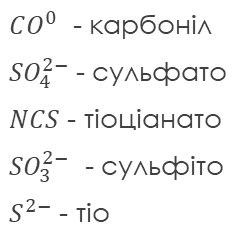 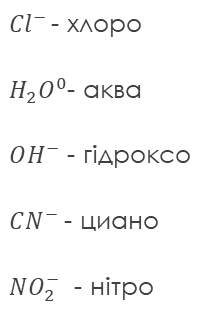 Константа нестійкості та константа стійкості
МЕНШЕ
БІЛЬШ
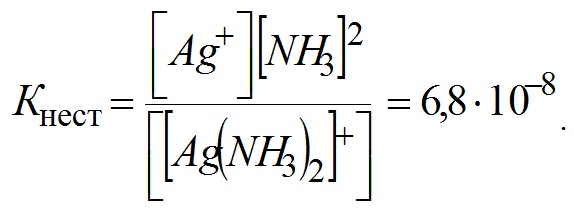 Методи руйнування КС
Маскування КС
Маскування – зв'язування іона, який заважає в комплексну сполуку.
Cu2+ заважає відкриттю Cd2+ дією на нього H2S
Fe3+ заважає відкриттю Co2+ дією амоній роданіду (NH4SCN)
В таких випадках іони, котрі заважають можна маскувати.
Наприклад:
Fe3+ маскують NaF або NH4F
При цьому утворюється [Fe3+F6]3-
							Kн= [Fe3+F6]3- =7.94 *10-17
Демаскування
Висновок
Ян Берцеліус, Володимир Кістяковский, Альфред Вернер відіграли важливу роль у вивченні КС.
Лише у 1893 р. видатний швейцарський учений А. Вернер запропонував координаційну теорію, згідно з якою у таких сполуках існує атом комплексоутворювач, який координує навколо себе більше число іонів протилежного знаку чи молекул, ніж дозволяє його звичайна валентність
Комплексні сполуки відіграють велику роль у життєдіяльності організмів: наприклад, гемоглобін, хлорофіл є комплексними сполуками. 
Хлорофіл - це комплексна сполука Магнію з порфірітами, гемоглобін містить комплекс Феруму (II) з порфірітовими циклами.
Комплексні сполуки Цинку широко використовують у дерматології як протимікробні засоби, а карбоніли Феруму, зокрема ферроцерон належить до нових медичних препаратів для лікування ферумдефіцитних (залізодефіцитних) анемій.
ДЯКУЮ ЗА УВАГУ!